Lung & Thorax Assessment
Hassanain Mohammed Kadhim 
Lecture -7-
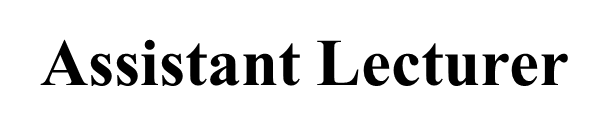 Lung Examination
Objectives:
At the end of this lab, the students will be able to:
1. Demonstrate the ability to safely & accurately complete thorax & lung assessment.
2. Demonstrate the ability to accurately document thorax & lung assessment data in organized
manner.
Equipment Needed
1. Stethoscope
2. Small ruler, marked in centimeters
3. Marking pen
4. Alcohol swab
Preparation
1. Ask the client to sit upright & the male to disrobe to the waist.
2. For female, leave the gown on & open at the back.
3. When examining the anterior chest, lift up the gown & drape it on her shoulders rather than  removing it completely.
4. For farther comfort: a warm room, a warm diaphragm  end piece.
5. Private examination time with no interruption.
Subjective data:
Cough  
Past history of respiratory infections
Self-care behaviors
Shortness of breath
 Smoking history
Chest pain with breathing 
Environmental exposure
Chest Landmarks
Anterior : Right anterior axillary line ,
Right midclavicular line , 
Mid sternum line
left midclavicular line , 
left  anterior axillary line
 Mid axillary line 
Posterior: L . posterior axillary line , L .mid scapular line ,mid spinal line , R. mid scapular line and R. posterior axillary line   ,
Inspect anterior, posterior, & lateral thorax for the following:
Color : Pink
Intercostals spaces   : Even 
Chest symmetry: Equal 
Rib slope : Less than 90 degree downward
Respiration (rate, rhythm , depth) Even, 14-20 Breath/min 
Shape & position of sternum : level with ribs
Position of trachea :Midline
Breathing Pattern
1-Eupnea: Normal breathing is relaxed, effortless, and regular at 14-16 breath\minute
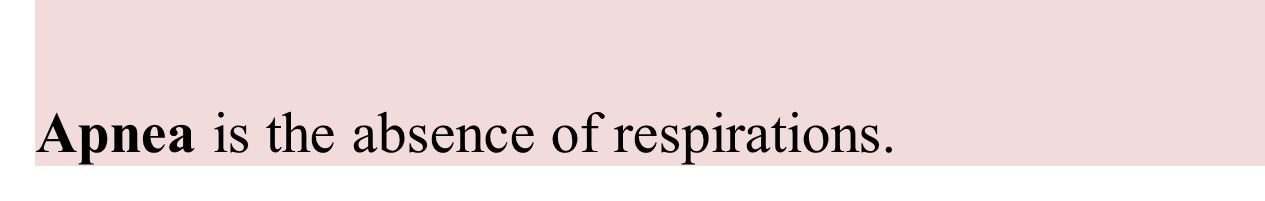 3-Tachypnea: Rapid shallow breathing is a rate above 20 breaths per minute, associated with increased activity or a disease process
4-Bradypnea: slow breathing is a rate blow 12 breath per minute with normal depth and rhythm , associated with Sedation , anesthesia
5-Hypoventilation : Shallow irregular 
 breathing hypercapnia and hypoxemia such as in COPD
6-Hyperventilation ; increased depth and rate of breathing (kussmaul ‘s respiration caused by diabetic ketoacidosis
7-Cheyne-Stokes : is the term for cycles of breathing characterized by deep, rapid breaths for about 30 seconds, followed  by  absence  of respirations for 10 to 30 seconds. Cheyne-Stokes respirations constitute a serious symptom and  precedes death in cerebral hemorrhage, uremia, or heart disease
8- Biot's respiration  
rapid, short  breathing  with pauses  of  several seconds,  indicating increased  intracranial pressure.
Inspection
Normal chest
Slight retraction of intercostal spaces
Inspection
Barrel chest
Inspection
Pigeon chest
Sternum protrudes outward
Pigeon Chest
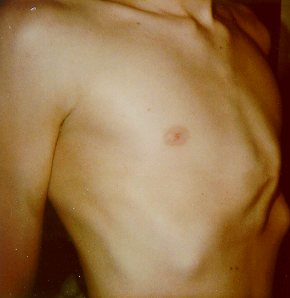 Funnel Chest
Pectus Excavatum ;is a condition in which the Breast Bone (Sternum) appears Sunken and the chest Concave it is sometimes called Funnel Chest
Funnel Chest
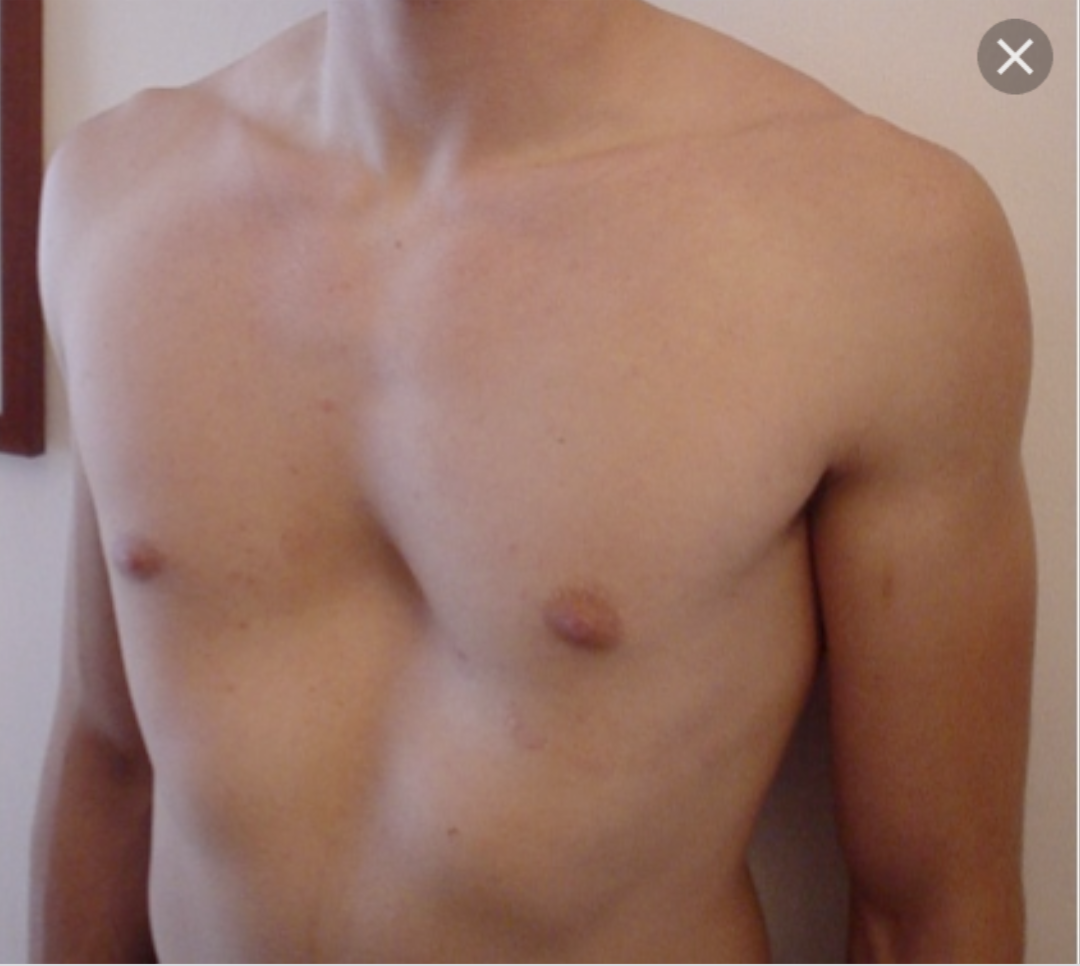 Inspection
Lordosis
S way-back
Abnormal curvature of the lumbar spine
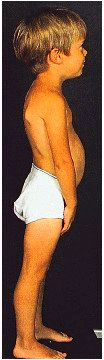 Lordosis
Inspection
Kyphosis
Abnormal curvature of the thoracic spine
Kyphosis
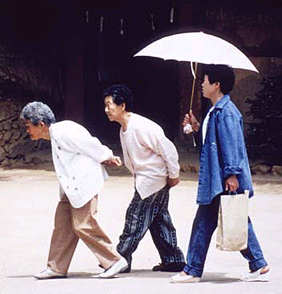 Inspection
Scoliosis
Lateral curvature of thoracic spine
Assessment
Shoulders elevated?
Complications
Lung & heart damage
Back problems
Body image
[Speaker Notes: Scoliosis Complications
emotional problems or lowered self-esteem may occur as a result of the condition or its treatment (specifically bracing) 
spinal cord or nerve damage from surgery or severe, uncorrected curve 
low back arthritis and pain as an adult 
respiratory dysfunction from severe curve]
Scoliosis
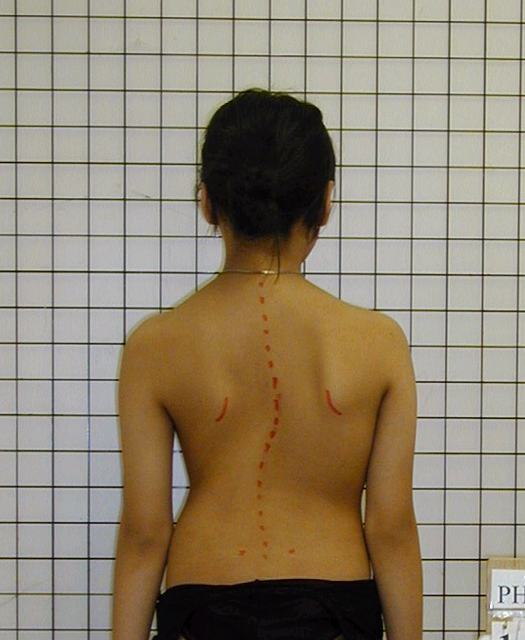 Palpate thorax at three levels for the following:
1-Sensation : no pain or tenderness
2-Vocal fremitus ( tactius)  as client says 99Use either the palm base (the ball) of fingers, or the ulnar edge of one hand.
- Touch the client's chest- Ask the client to repeat a resonant phrases that generate strong vibration
Like 99.
Start over the lung apices & palpate from side to another.- Avoid palpating over the scapulae. 
Vibration decreased over periphery of lungs & increased over major airways .
3- Palpate  chest expansion :
Posterior  : placing your warmed hand on the poster lateral chest wall 
- The thumbs should be at level of T9 or T10.
- Slide your hands medially to pinch up a small fold between your thumbs.
- Ask the client to take deep breath.
- Your thumb should move with respiration.
Anterior: placing your warmed hand on the  anterolateral wall.
- Thumbs should be along the costal margins & pointing toward the  xiphoid  process. - Ask the client to take deep breath.
- Watch your thumbs move with respiration.
2 to 3-inch symmetrical thoracic expansion.Symmetrical expansion (thumbs move apart equal distance in both directions).
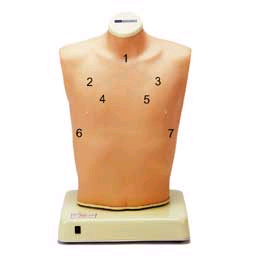 Auscultation
Purpose
Asses  normal and abnormal air flow through bronchial tree by using 
Diaphragm of stethoscope
Compare R to L
Auscultation: normal lung sound
1-Bronchial : Trachea , high , inspiration shorter than expiration   
 
2-Bronchovesicular : 
Moderate , Between scapulae
Side of sternum intercostals space , inspiration equal with  expiration 

3-Vesicular :  Lung field ,  inspiration longer  than expiration is  it  soft and low
Abnormal Lung sound
1-Crackles (fine):
pneumonia, congestive heart failure or bronchitis and asthma
2-Coarse crackles:
pneumonia , pulmonary edema client with COPD
3-Wheezing :
asthma or emphysema ,bronchitis , sleeping apnea
4-Stridor: 
broncholaryngospasm as in croup 

5-Pleural friction rub: 
pleuritic